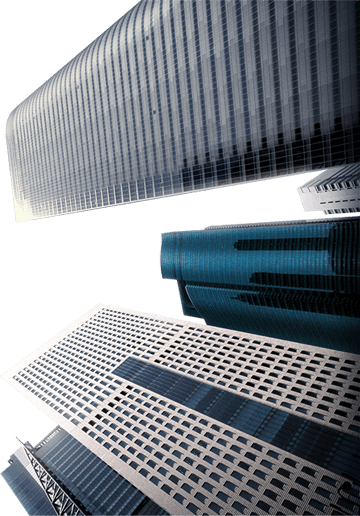 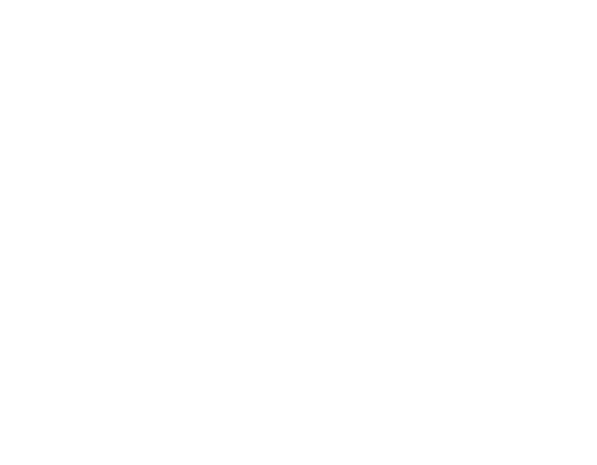 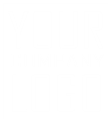 BUSINESS PPT TEMPLATE
Insert the Subtitle of Your Presentation
Report ： freeppt7.com
https://www.freeppt7.com
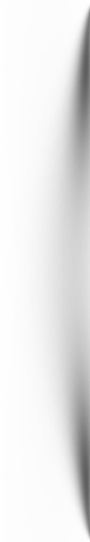 Add title text
Add title text
Add title text
Add title text
Summarize experience
Project display
Work review
Next year plan
CONTENTS
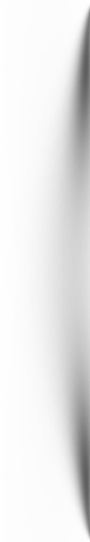 ONE
Add title text
Work review
Click here to add content that matches the title.
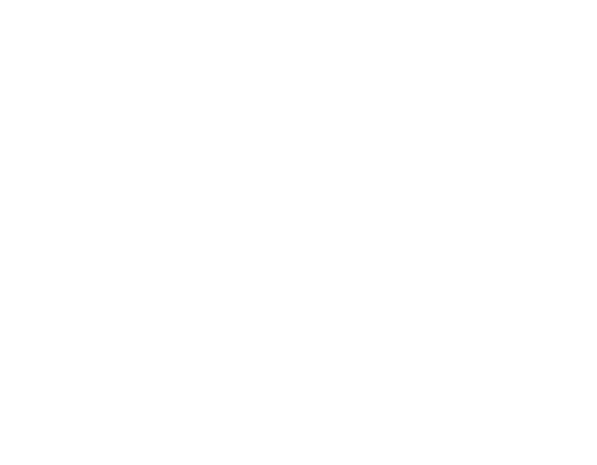 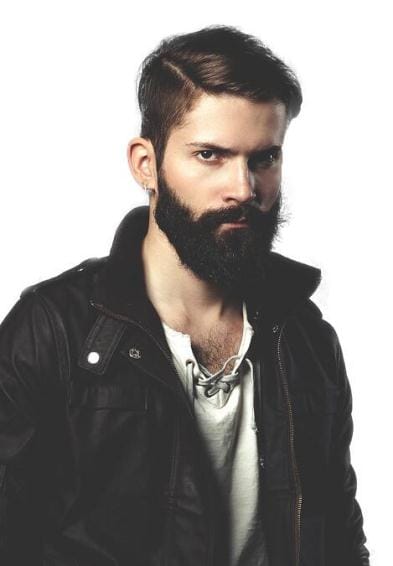 A B O U T    C O M P A N Y
Amazing Presentation, only Style remains the same.
Lorem Ipsum is simply dummy text of the printing and typesetting industry. Lorem Ipsum has been the industry's standard dummy text ever since the 1500s, when an unknown printer took a galley of type and scrambled it to make a type specimen book. It has survived not only five centuries,
John Doe
Creative Designer
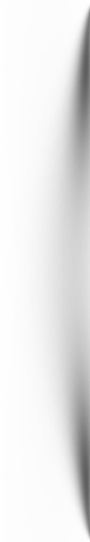 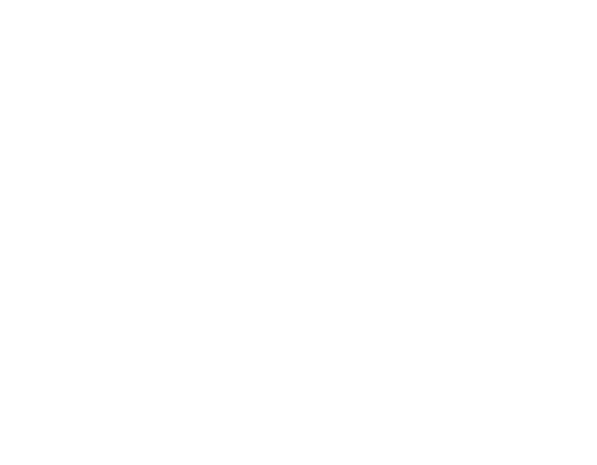 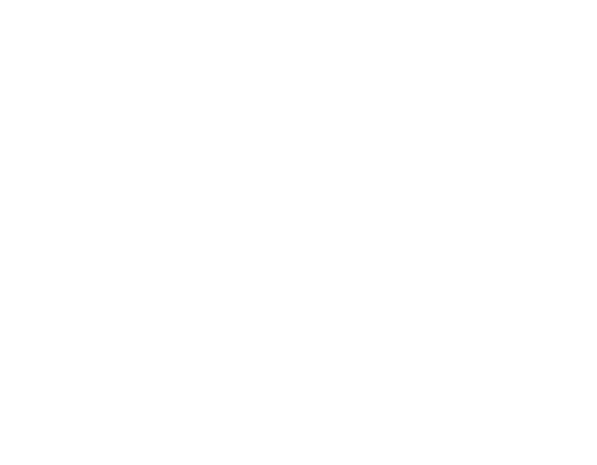 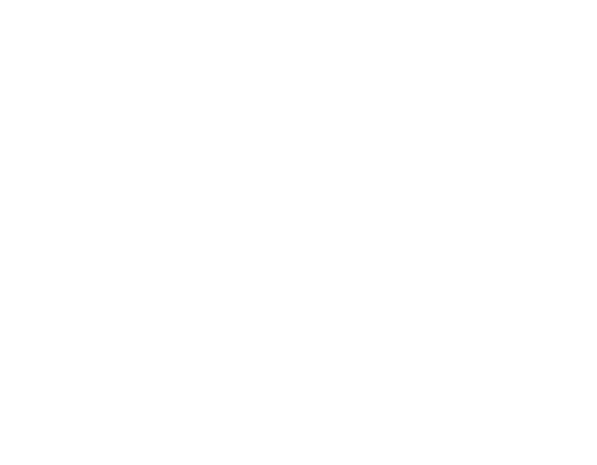 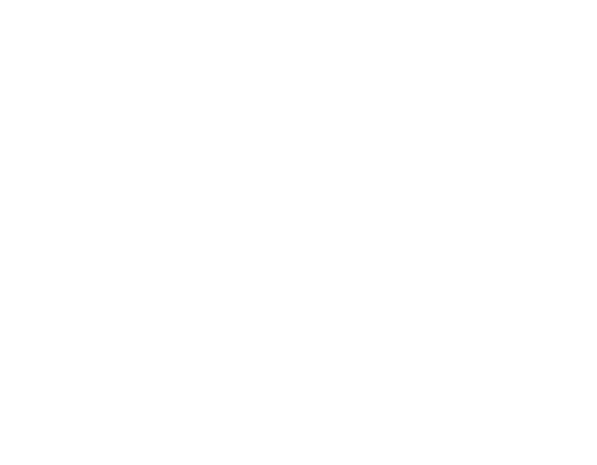 4
2
3
1
Add title text
Add title text
Add title text
Add title text
Lorem Ipsum is simply dummy text of the printing and typesetting industry. Lorem Ipsum has been the industry's standard.
Lorem Ipsum is simply dummy text of the printing and typesetting industry. Lorem Ipsum has been the industry's standard.
Lorem Ipsum is simply dummy text of the printing and typesetting industry. Lorem Ipsum has been the industry's standard.
Lorem Ipsum is simply dummy text of the printing and typesetting industry. Lorem Ipsum has been the industry's standard.
How we do it
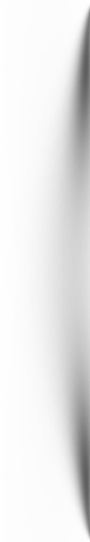 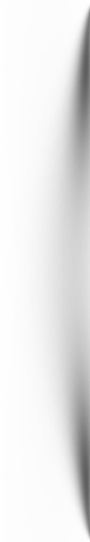 Add title text
Add title text
Lorem Ipsum is simply dummy text of the printing and typesetting industry. Lorem Ipsum is simply dummy.
Lorem Ipsum is simply dummy text of the printing and typesetting industry. Lorem Ipsum is simply dummy.
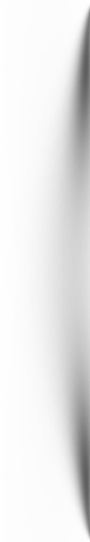 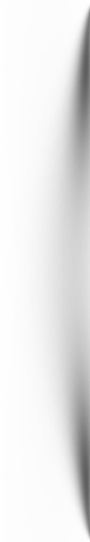 Add title text
Add title text
Lorem Ipsum is simply dummy text of the printing and typesetting industry. Lorem Ipsum is simply dummy.
Lorem Ipsum is simply dummy text of the printing and typesetting industry. Lorem Ipsum is simply dummy.
OUR SERVICE
Nunc Enim Sem Commodo A Rhoncus Sit Amet
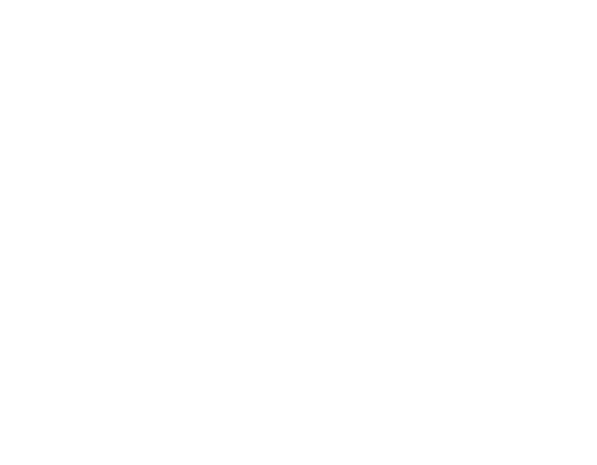 30 sec
4 min
60 sec
Lorem ipsum dolor sit amet consectetur adipiscing elit nunc enim sem, commodo a rhoncus.
Lorem ipsum dolor sit amet consectetur adipiscing elit nunc enim sem, commodo a rhoncus.
Lorem ipsum dolor sit amet consectetur adipiscing elit nunc enim sem, commodo a rhoncus.
PPT模板 http://www.1ppt.com/moban/
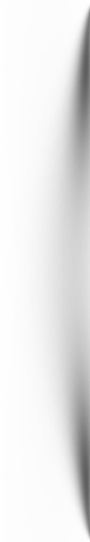 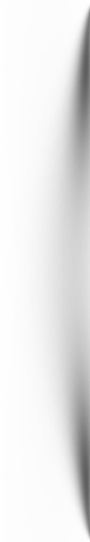 TWO
Project display
Add title text
Click here to add content that matches the title.
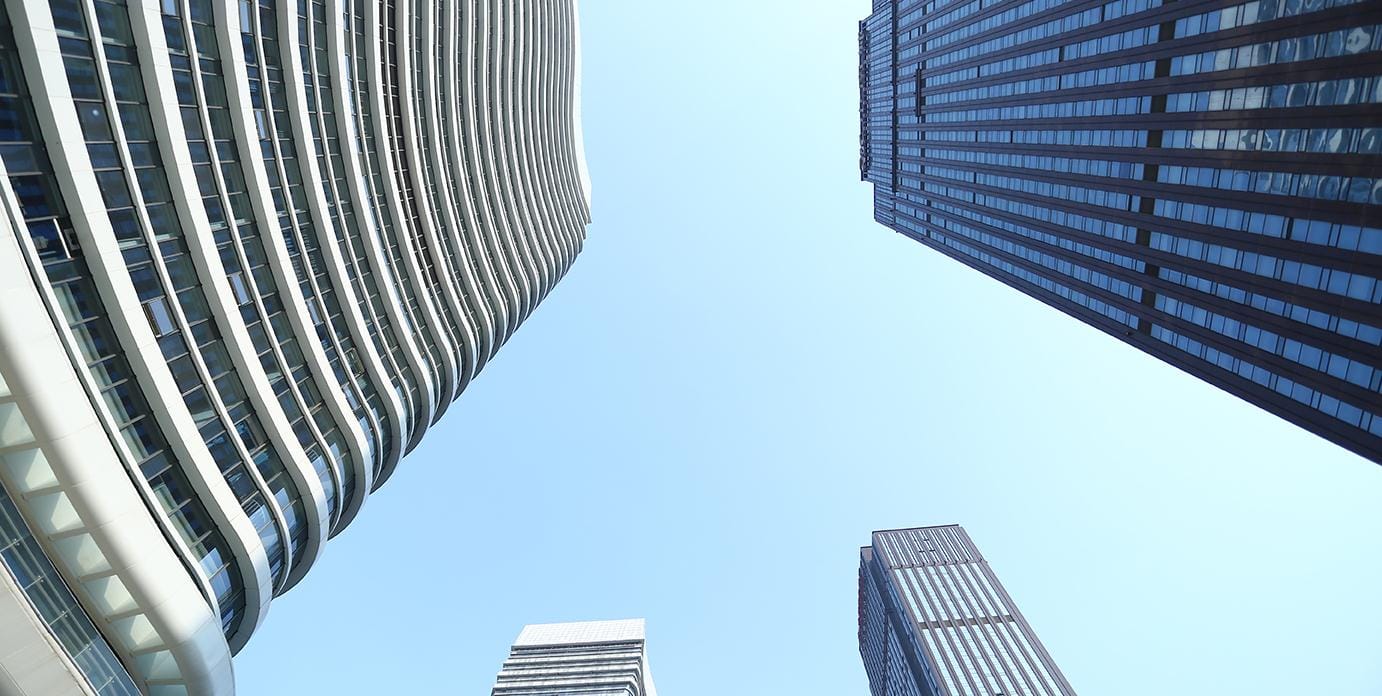 D U B L I N   P R E S E N T A T I O N
Amazing
Infographic
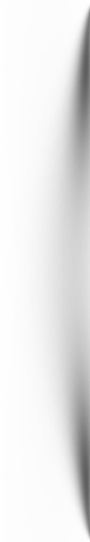 Our Company up and running!
Lorem Ipsum is simply dummy text of the printing and typesetting industry. Lorem Ipsum has been the industry's standard.
Title here
Title here
Title here
76%
35%
94%
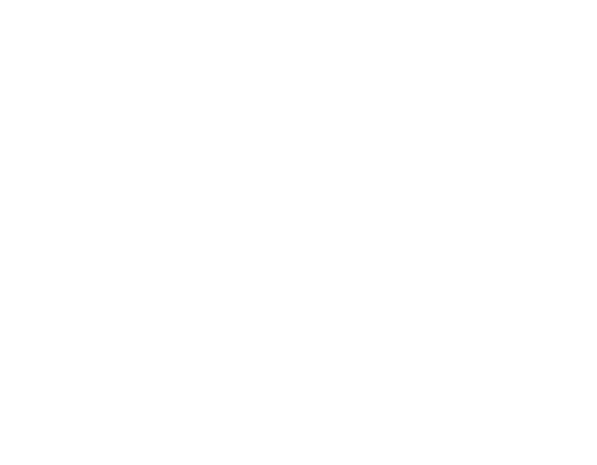 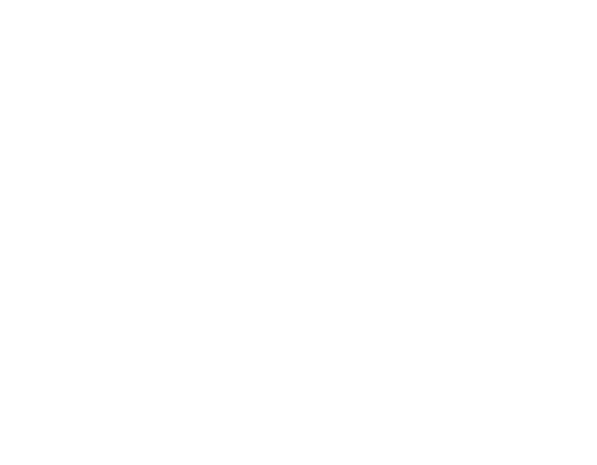 Add title text
Add title text
A B O U T    C O M P A N Y
A B O U T    C O M P A N Y
VS
Lorem Ipsum is simply dummy text of the printing and typesetting industry. Lorem Ipsum has been the industry's standard dummy text ever since the 1500s, when an unknown printer took a galley of type and scrambled it to make a type specimen book. It has survived not only five centuries,
Lorem Ipsum is simply dummy text of the printing and typesetting industry. Lorem Ipsum has been the industry's standard dummy text ever since the 1500s, when an unknown printer took a galley of type and scrambled it to make a type specimen book. It has survived not only five centuries,
History
2019
2020
Company Start
Sample Title Here
Lorem Ipsum is simply dummy text of the printing and typesetting industry. Lorem Ipsum is simply dummy text of the printing and typesetting industry.
Lorem Ipsum is simply dummy text of the printing and typesetting industry. Lorem Ipsum is simply dummy text of the printing and typesetting industry.
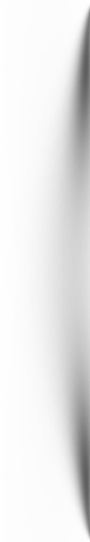 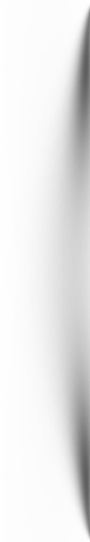 2022
20XX
Company Start
Sample Title Here
Lorem Ipsum is simply dummy text of the printing and typesetting industry. Lorem Ipsum is simply dummy text of the printing and typesetting industry.
Lorem Ipsum is simply dummy text of the printing and typesetting industry. Lorem Ipsum is simply dummy text of the printing and typesetting industry.
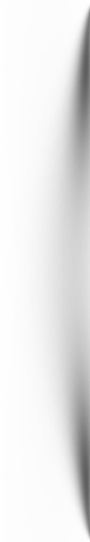 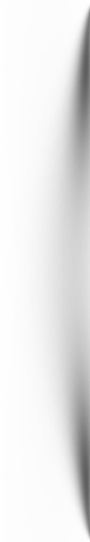 Add title text
Add title text
Add title text
Lorem Ipsum is simply dummy text of the printing and typesetting industry. Lorem Ipsum has been the industry's standard.
Lorem Ipsum is simply dummy text of the printing and typesetting industry. Lorem Ipsum has been the industry's standard.
Lorem Ipsum is simply dummy text of the printing and typesetting industry. Lorem Ipsum has been the industry's standard.
START
TIME LINE
Add title
19/01
19/02
19/04
Add title text
Add title text
Add title text
Lorem Ipsum is simply dummy text of the printing and typesetting industry. Lorem Ipsum has been the industry's standard.
Lorem Ipsum is simply dummy text of the printing and typesetting industry. Lorem Ipsum has been the industry's standard.
Lorem Ipsum is simply dummy text of the printing and typesetting industry. Lorem Ipsum has been the industry's standard.
END
TIME LINE
Add title
19/08
19/10
19/12
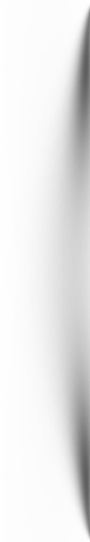 THRRE
Add title text
Summarize experience
Click here to add content that matches the title.


Add title text
Add title text
Add title text
Lorem Ipsum is simply dummy text of the printing and
Lorem Ipsum is simply dummy text of the printing and
Lorem Ipsum is simply dummy text of the printing and
Lorem Ipsum is simply dummy text of the printing and typesetting industry. Lorem Ipsum has been the industry's standard dummy text ever since the 1500s, when an unknown printer took.
OUR RELATIONSHIP
Describe The Team Of People Behind Your Company
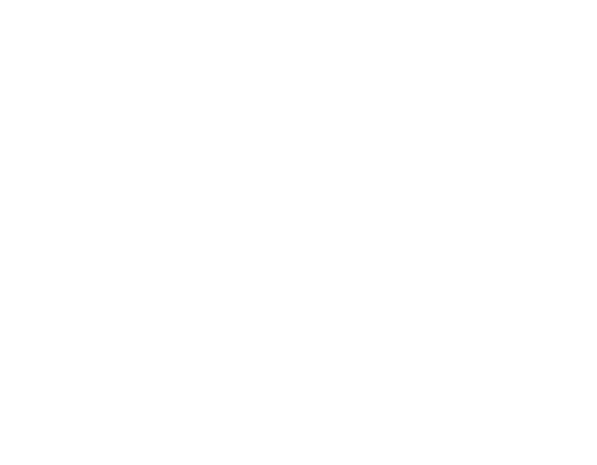 Lorem ipsum
Lorem ipsum
45 %
45 %
Lorem ipsum dolor sit amet, consectetuer adipiscing elit enean commodo ligula eget dolor.
Lorem ipsum dolor sit amet, consectetuer adipiscing elit enean commodo ligula eget dolor.
WEAKNESS
OPPORTUNITIES
STRENGTHS
THREATS
Lorem ipsum dolor sit amet consectetur adipiscing elit nunc enim sem, commodo a rhoncus.
Lorem ipsum dolor sit amet consectetur adipiscing elit nunc enim sem, commodo a rhoncus.
Lorem ipsum dolor sit amet consectetur adipiscing elit nunc enim sem, commodo a rhoncus.
Lorem ipsum dolor sit amet consectetur adipiscing elit nunc enim sem, commodo a rhoncus.
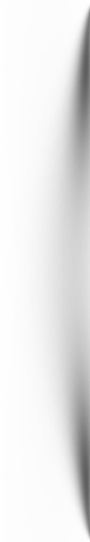 $32,000k
$16,000k
$8,000k
$7,000k
Lorem Ipsum is simply dummy text of the printing.
Lorem Ipsum is simply dummy text of the printing.
Lorem Ipsum is simply dummy text of the printing.
Lorem Ipsum is simply dummy text of the printing.
58%
23%
10%
9%
S
$21,241,251
Lorem Ipsum is simply dummy text of the printing and typesetting.
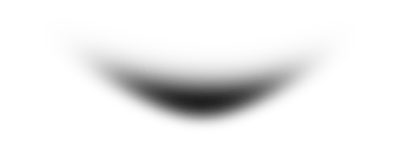 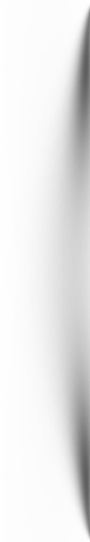 FOUR
Add title text
Next year plan
Click here to add content that matches the title.
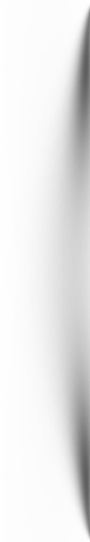 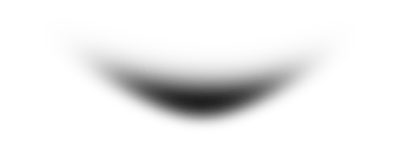 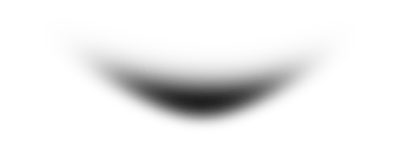 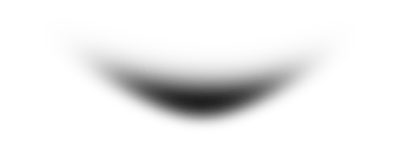 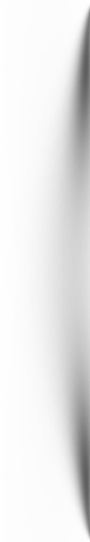 Option 01
Option 03
Option 05
Option 02
Option 04
Option 06
@
$
V
Lorem Ipsum is simply dummy text of the printing and typesetting industry.
Lorem Ipsum is simply dummy text of the printing and typesetting industry.
Lorem Ipsum is simply dummy text of the printing and typesetting industry.
Lorem Ipsum is simply dummy text of the printing and typesetting industry.
Lorem Ipsum is simply dummy text of the printing and typesetting industry.
Lorem Ipsum is simply dummy text of the printing and typesetting industry.
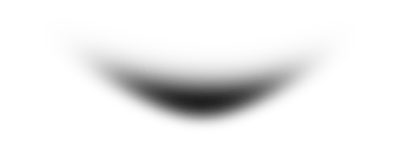 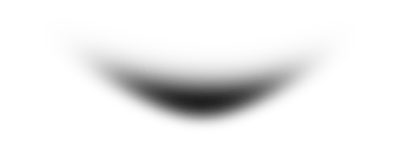 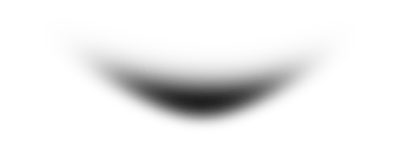 B
^
&
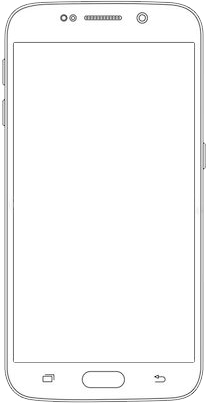 Sample
Title
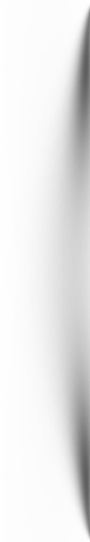 42%
85%
Sample
Title
Lorem Ipsum is simply dummy text of the printing and typesetting industry.
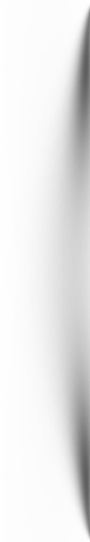 Lorem Ipsum is simply dummy text of the printing and typesetting industry.
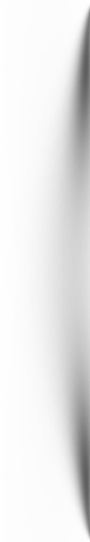 Loem ipsum dolor sameman tanam casectetur adipiscing elit tamam dalam qoue sampe.
Loem ipsum dolor sameman tanam casectetur adipiscing elit tamam dalam qoue sampe.
Loem ipsum dolor sameman tanam casectetur adipiscing elit tamam dalam qoue sampe.
Loem ipsum dolor sameman tanam casectetur adipiscing elit tamam dalam qoue sampe.
Add title
Add title
Add title
Add title
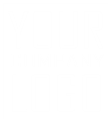 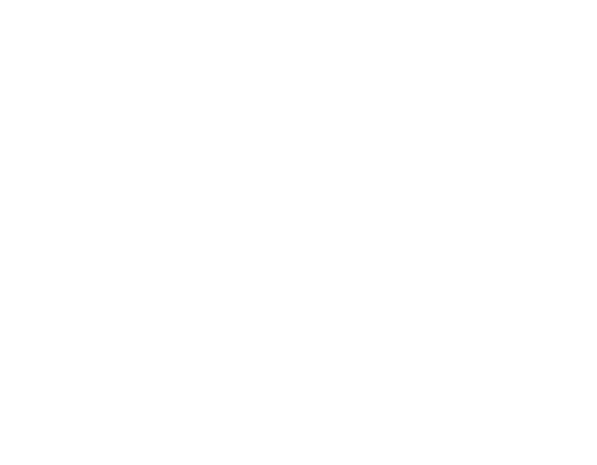 THANK  YOU
Click here to add content that matches the title.
https://www.freeppt7.com